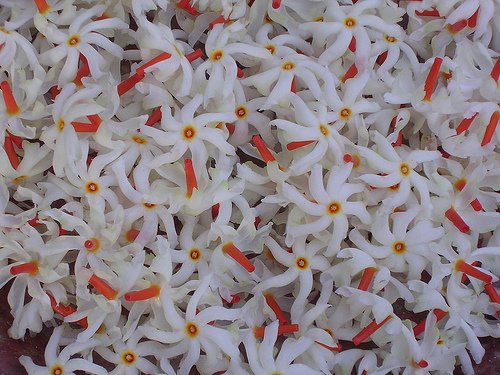 সুপ্রিয়
শিক্ষার্থীদের 
 শুভেচ্ছা
স্বা গ  ত ম  ম
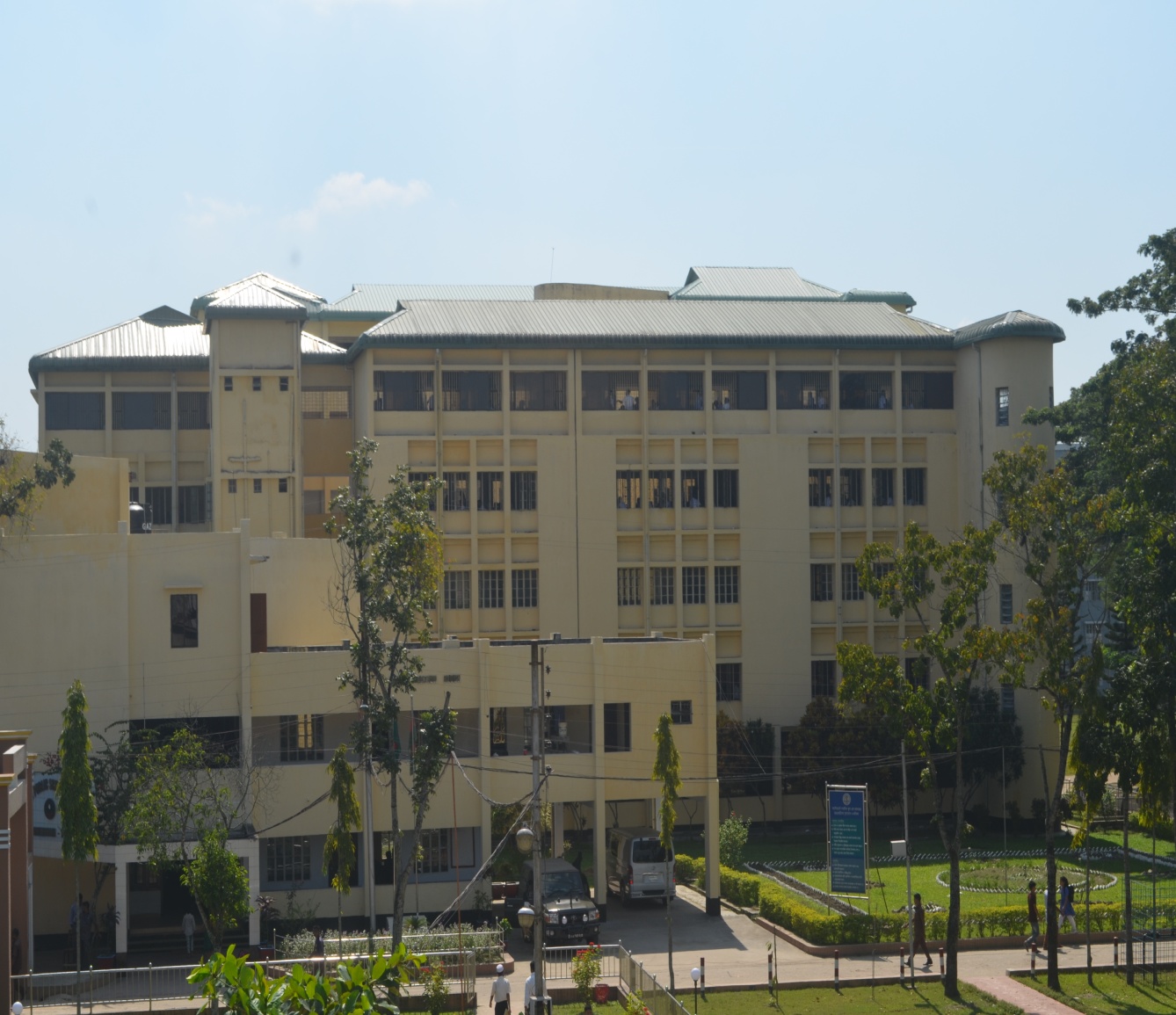 বিষয়:বাংলা প্রথম পত্র   (গদ্য) 
শ্রেণি-একাদশ
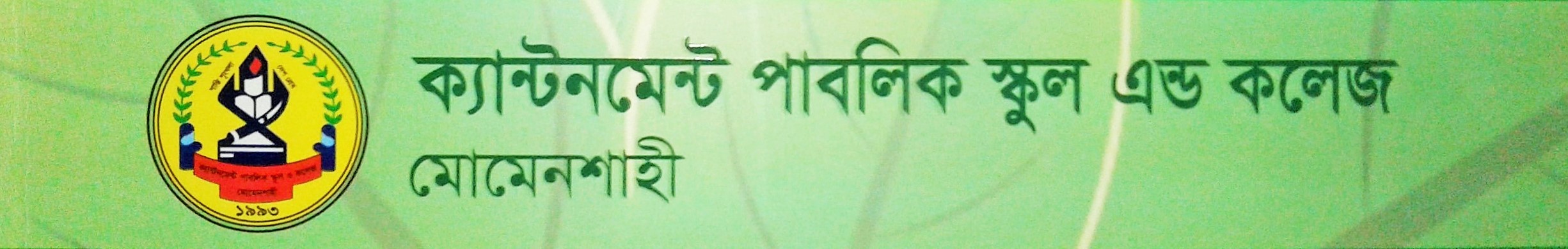 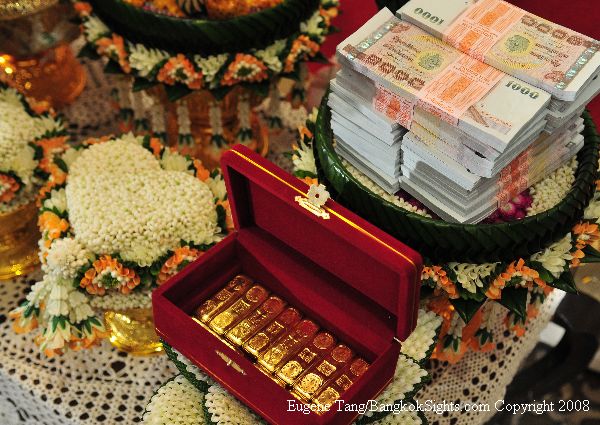 অপরিচিতা-5/3
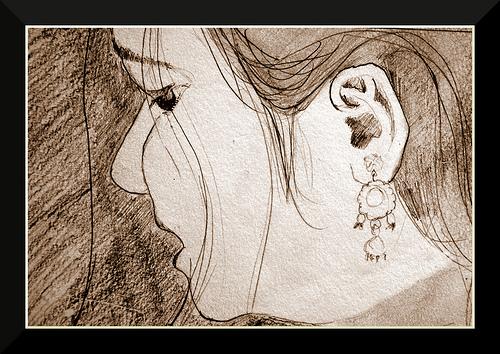 অপরিচিতা
শিখন ফল
 cvV‡k‡l wk¶v_©xiv---
‡jLK m¤ú‡K© ej‡Z cvi‡e|
mie cvV Ki‡Z cvi‡e|
3)    KwVb k‡ãi A_© ej‡Z cvi‡e|
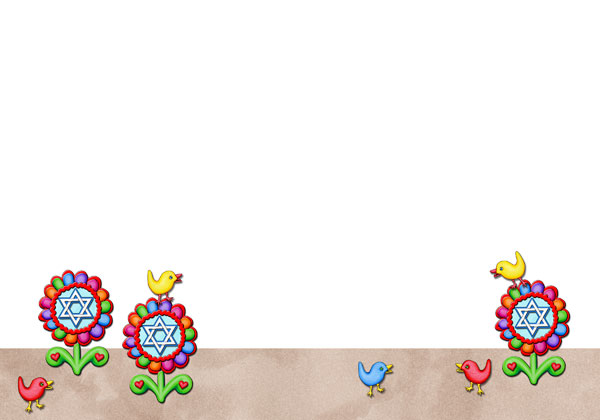 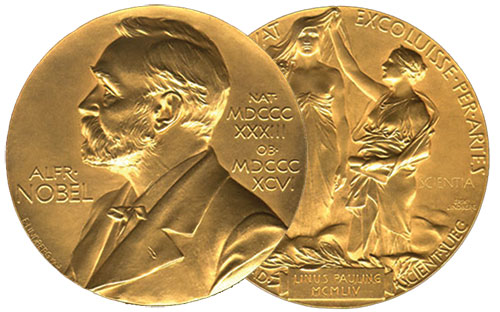 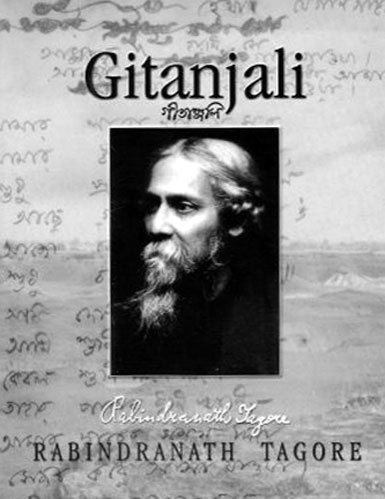 নোবেল পুরস্কার
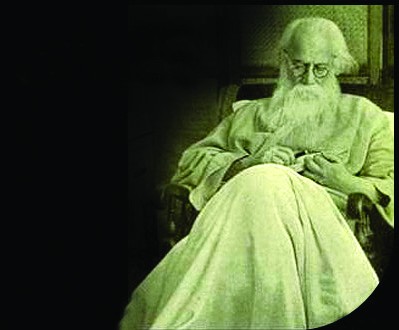 গীতাঞ্জলি কাব্যগ্রন্থ
রবীন্দ্রনাথ ঠাকুর
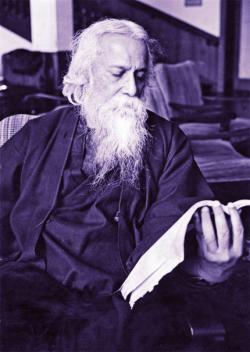 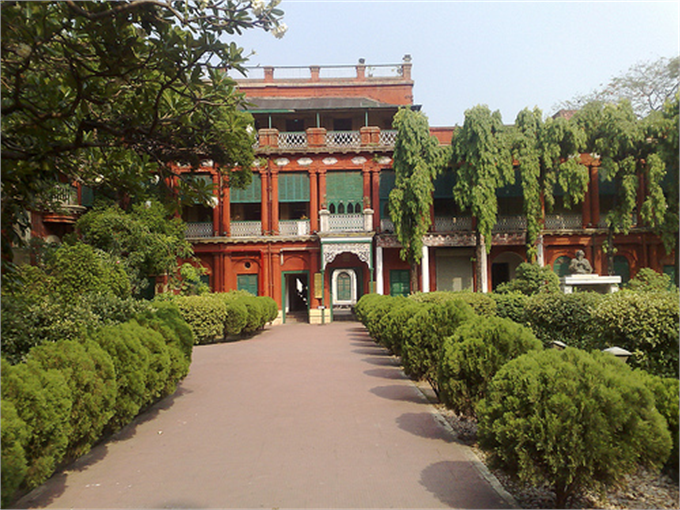 জন্ম:      ৭ মে ১৮৬১(২৫ বৈশাখ ১২৬৮)
              কলকাতার জোড়াসাঁকোর ঠাকুর
               পরিবারে।

মৃত্যু:     ৭ আগস্ট১৯৪১   (২২ শ্রাবণ ১৩৪৮)
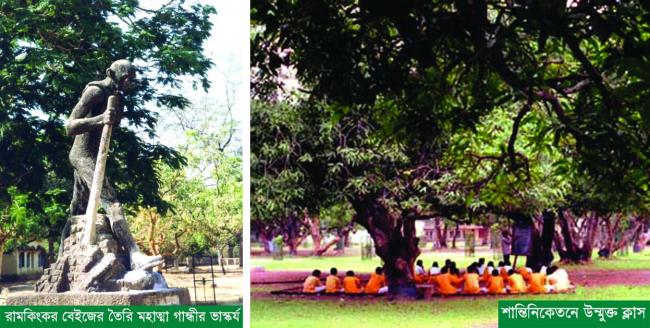 বিশেষ অবদান

    শান্তি নিকেতন ও বিশ্বভারতী
রবীন্দ্রনাথ  ঠাকুর
প্রিয়জন সান্নিধ্যে কবীন্দ্র রবীন্দ্রনাথ ঠাকুর
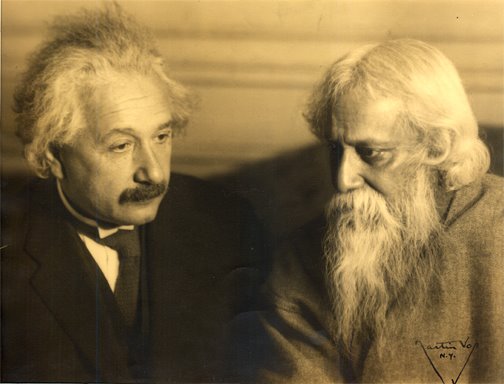 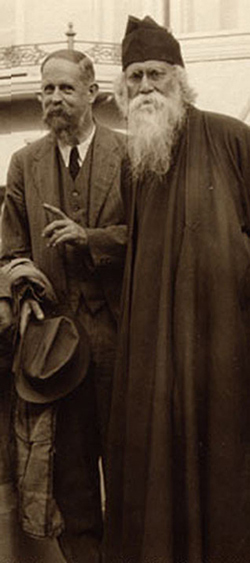 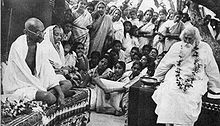 রবীন্দ্রনাথ ঠাকুর ও মহাত্মা গান্ধী
আলবার্ট আইনস্টাইন ও রবীন্দ্রনাথ ঠাকুর
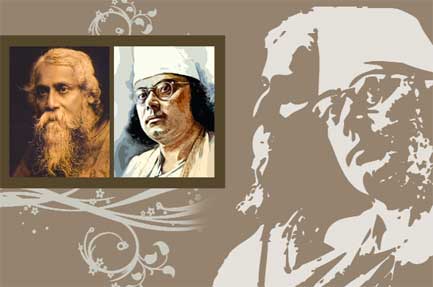 রবীন্দ্রনাথ ঠাকুর 
ও
 স্যার জগদীশচন্দ্র বসু
রবীন্দ্রনাথ ঠাকুর ও কাজী নজরুল ইসলাম
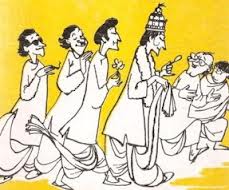 গায়ে-হলুদ অসম্ভব রকম ধুম করিয়া গেল। বাহক এত গেল যে তাহার আদম-সুমারি করিতে হইলে কেরানি রাখিতে হয়।
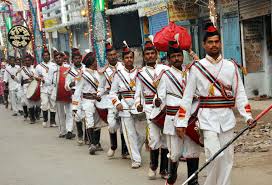 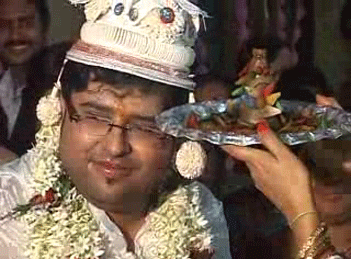 পণ ব্যান্ড, বাঁশি, শখের কনসর্ট প্রভৃতি যেখানে যতপ্রকারউচ্চ শব্দ আছে সমস্ত একসঙ্গে মিশাইয়া বর্বর কোলাহলের মত্ত হস্তী দ্বারা সংগীত সরস্বতীর পদ্মবন দলিত বিদলিত করিয়া আমি তো বিবাহ-বাড়িতে গিয়া উঠিলাম। আংটিতে হারেতে  জরি- জহরাতে আমার শরীর যেন গহনার দোকান নিলামে চড়িয়াছে বলিয়া বোধ হইল।
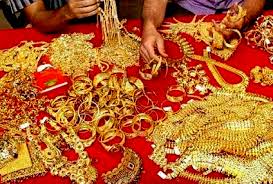 আমি সভায় বসিবার কিছুক্ষণ পরেই…শম্ভুনাথবাবু আমাকে বলিলেন, “তোমার মামা বলিতেছেন বিবাহরে কাজ শুরু হইবার আগেই তিনি কনের সমস্ত গহনা যাচাই করিয়া দেখিবেন, ইহাতে তুমি কী বল।”… “আচ্ছা তবে বসো, মেয়ের গা হইতে সমস্ত গহনা খুলিয়া আনিতেছি।”
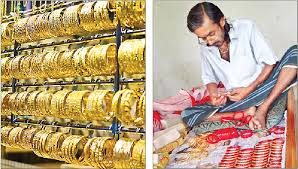 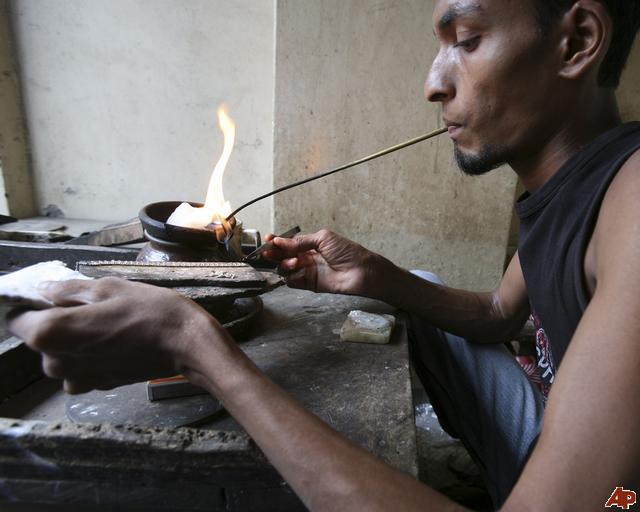 স্যাকরা
স্যাকরা গহনা হাতে তুলিয়া লইয়া বলিল,  “এ আর দেখিব কী। ইহাতে খাদ নাই- এমন সোনা এখনকার দিনে ব্যবহাই হয় না।”
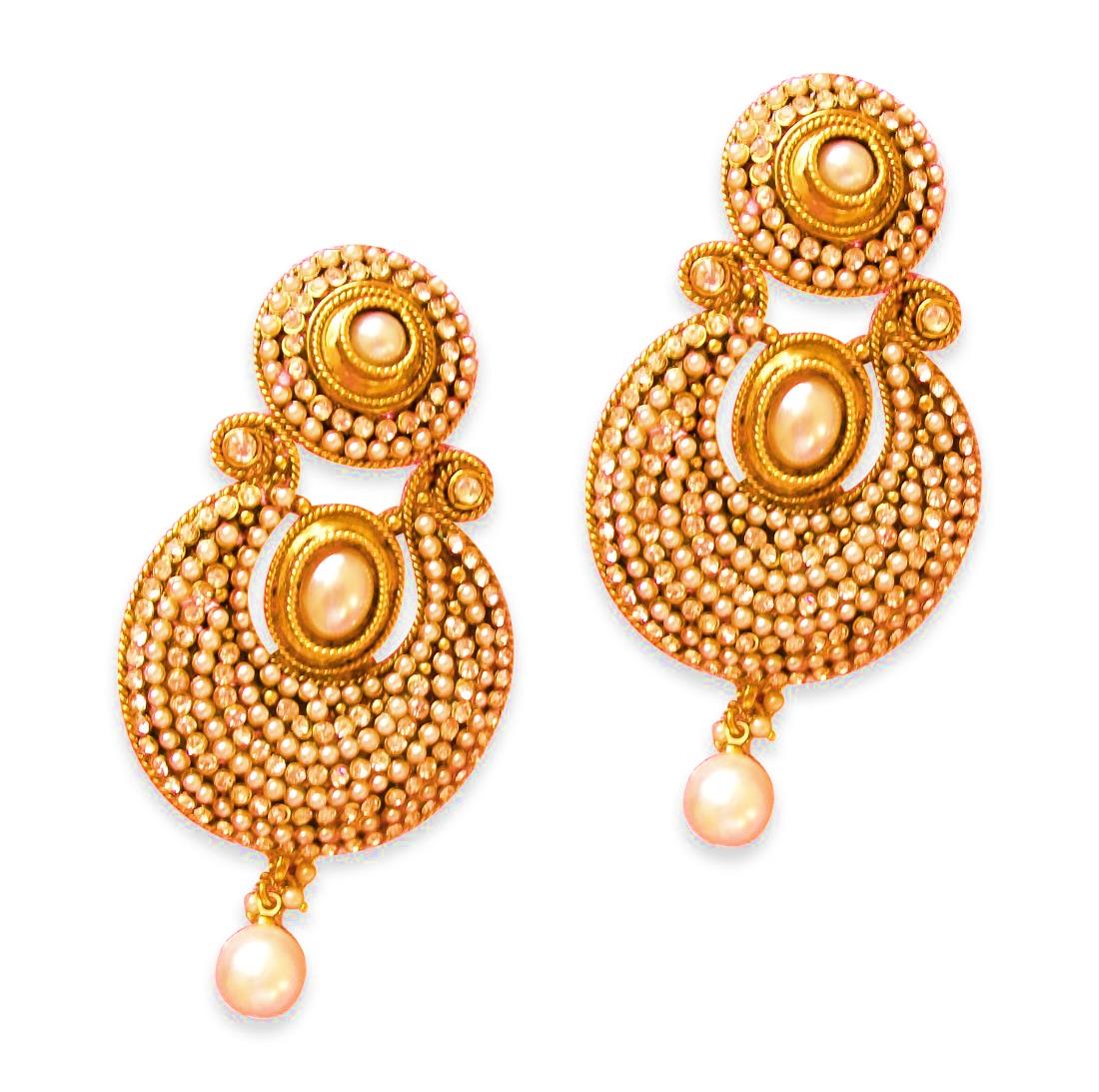 এয়ারিং
গহনাগুলির মধ্যে একজোড়া এয়ারিং ছিল। শম্ভুনাথ সেইটে স্যাকরার হাতে দিয়া বলিলেন, “এইটে একবার পরখ করিয়া দেখো।”
স্যাকরা কহিল, “ইহা বিলাতি মাল, ইহাতে সোনার ভাগ সামান্যই আছে।”
শম্ভুবাবু এয়ারিং জোড়া মামার হাতে দিয়া বলিলেন, “এটা আপনারই রাখিয়া দিন।”
মামা
মামা সেটা হাতে তুলিয়া দেখিলেন, এই এয়ারিং দিয়াই কন্যাকে তাঁহারা আশীর্বাদ করিয়াছিলেন। মামার মুখ লাল হইয়া উঠিল।
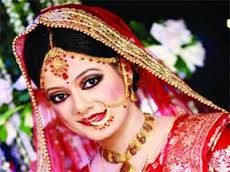 শম্ভুনাথ কহিলেন, “আমার কন্যার গহনা আমি চুরি করিব এ কথা যারা মনে করে তাদের হাতে আমি কন্যা দিতে পারি না।
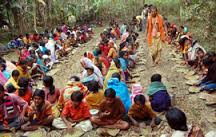 বরযাত্রীরা এই বলিয়া কপাল চাপড়াইতে লাগিল যে, “বিবাহ হইল না অথচ আমাদের ফাঁকি দিয়া খাওয়াইয়া দিল-পাকযন্ত্রটাকে সমস্ত অন্নসুদ্ধ সেখানে টান মারিয়া ফেলিয়া দিয়া আসিতে পারিলে তবে আফসোস মিটিত।”
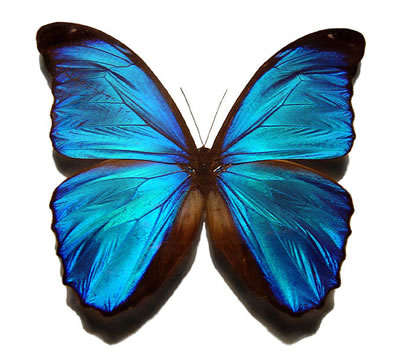 প্রজাপতি
প্রজাপতি হচ্ছে জীবের স্রষ্টা। ব্রক্ষ্মা। বিয়ের দেবতা।
কষ্টি পাথর
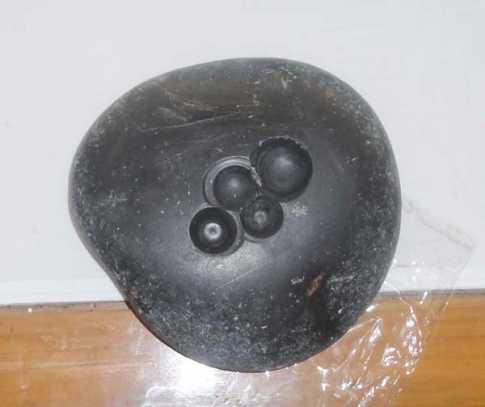 যে পাথর ঘষে সোনার খাঁটিত্ব পরীক্ষা করা হয়
মকরমুখো
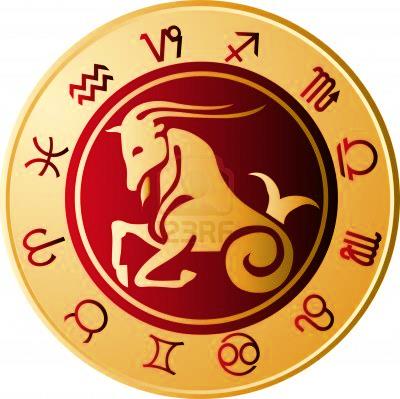 মকর বা কুমিরের মুখের অনুরূপ
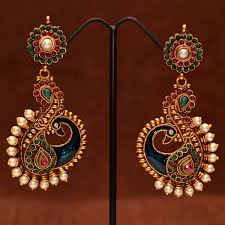 কানের দুল
এয়ারিং
পঞ্চশর
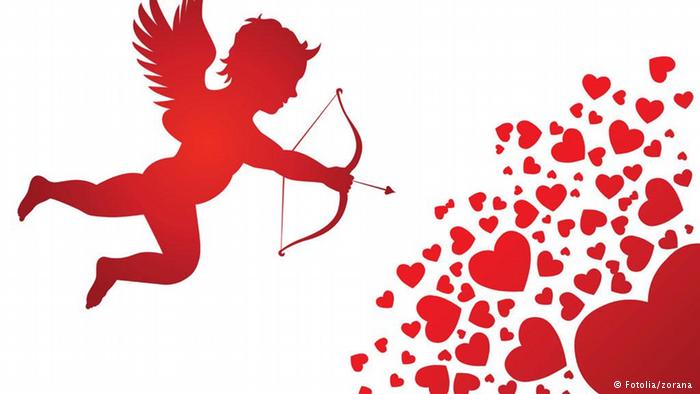 মদনদেবের ব্যবহার্য পাঁচ ধরনের বাণ।
কনসর্ট
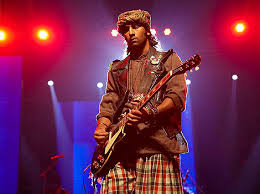 নানা রকম বাদ্যযন্ত্রের ঐকতান।
মূল্যায়ন
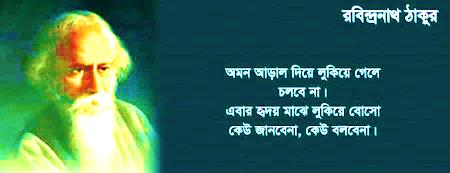 (১) বিবাহ-উপলক্ষে কারা কলকাতায় এলেন ?
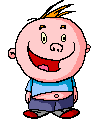 কন্যাপক্ষ।
(২) শম্ভুনাথবাবুর বয়স কত?
চল্লিশের কিছু এপারে বা ওপারে।
(৩) ‘পণ’ সম্বন্ধে কাদের মাঝে পাকাপাকি কথা হয়েছে?
দুই পক্ষের মাঝে।
(৪) অনুপমদের সংসারে প্রধান গর্বের সামগ্রী কে?
মামা।
(৫)  বরযাত্রীরা কি দলিত বিদলিত করে বিয়ে বাড়িতে উঠল?
সরস্বতীর পদ্মবন।
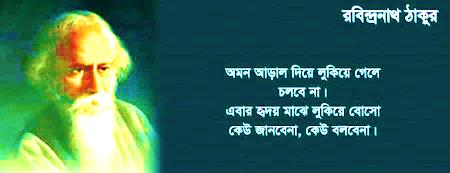 মূল্যায়ন
(৬) ‘ গূণ্ডষ’ শব্দটির অর্থ কী?
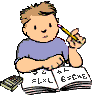 একমুখ বা এককোষ জল।
(৭) ‘অন্তঃপুর’ শব্দটির অর্থ কী?
অন্দরমহল। ভেতরবাড়ি।
(৮) ‘গুড়গুড়ি’ শব্দটির অর্থ কী?
আলবোল।
(৯) ‘কষ্টিপাথর’ শব্দটির অর্থ কী?
যে পাথর ঘষে সোনার খাঁটিত্বে যাচই পরীক্ষা করা হয়।
(১০) বিয়ে ভেঙে গেলে কারা কপাল চাপড়াতে লাগল?
বরযাত্রীরা।
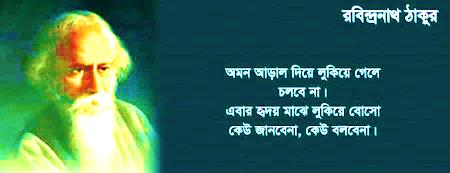 মূল্যায়ন
(১১) ‘ সওগাদ’ শব্দটির অর্থ কী?
(১৫) ‘অভিষিক্ত’ শব্দটির অর্থ কী?
উপঢৌকন। ভেট।
অভিষেক করা হয়েছে এমন।
(১২) ‘লোক-বিদায়’ শব্দটির অর্থ কী?
পাওনা পরিশোধ।
(১৩) ‘মকরমুখো’ শব্দটির অর্থ কী?
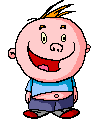 মকর বা কুমিরের মুখের অনুরূপ।
(১৪) ‘দক্ষযজ্ঞ’ শব্দটির অর্থ কী?
প্রজাপতি দক্ষ কর্তৃক অনুষ্ঠিত যজ্ঞ।
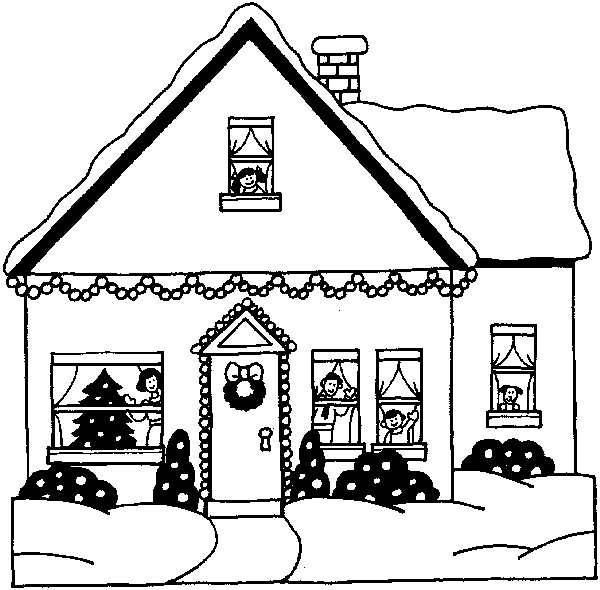 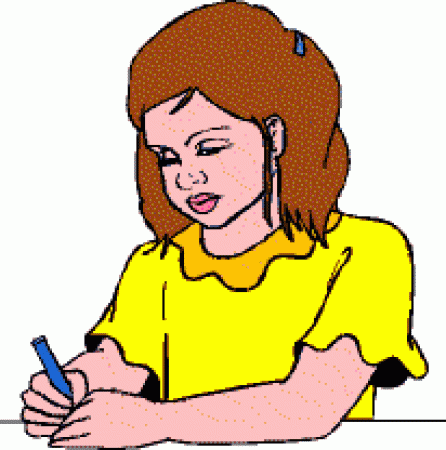 বাড়ির কাজঃ “অপরিচিতা-গল্পে অপরিচিতা বিশেষণের আড়ালে যে বলিষ্ঠ ব্যক্তিত্বের অধিকারী নারীর কাহিনি বর্ণিত হয়েছে তার নাম কল্যাণী।”-‘অপরিচিতা’ গল্পের আলোকে এ বিষয়ে তোমার মতামত তুলে ধর।
	নিচের উদ্দীপকটি পড় এবং প্রশ্নগুলোর  উত্তর দাও: 

						         ১৪/০৮/২০১6
বাবা
ভালো থেকো। জীবনের এ পর্বে এসে বিবাহ বিষয়টিকে গুরুত্ব দিয়ে  তোমাকে আর ছোট করতে চাই না। আমার জন্য থাকলো তোমার আশ্রয় আর ব্রত হিসেবে নার্সিং। বাবা,দাম্পত্য সম্পর্কের বড় সত্য যদি হয় টাকা-কড়ি; তবে এ জীবন নরকের চেয়ে আর কত দূরে অবস্থান করে!

							      ইতি
                                                                                                                  বনানী
(ক)  অনুপমের বিবাহের প্রস্তাব কে এনেছিল?
 (খ)  “ঠাট্টার সম্পর্কটাকে স্থায়ী করিবার ইচ্ছা         আমার নাই।” উক্তিটি   
      বুঝিয়ে লেখ। 
 (গ)  “কল্যাণী ও বনানীর পরিণতি একই সূত্রে গাঁথা।”ব্যাখ্যা কর  
 (ঘ)  “যৌতুক নিয়ে নারীর চরম বমাননা বনানীকে দাম্পত্য জীবনে  অনাগ্রহী করে তুলেছে।”- ‘অপরিচিতা’ গল্পের আলোকে  মন্তব্যটি  বিশ্লেষণ কর।
ধন্যবাদ
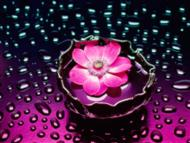 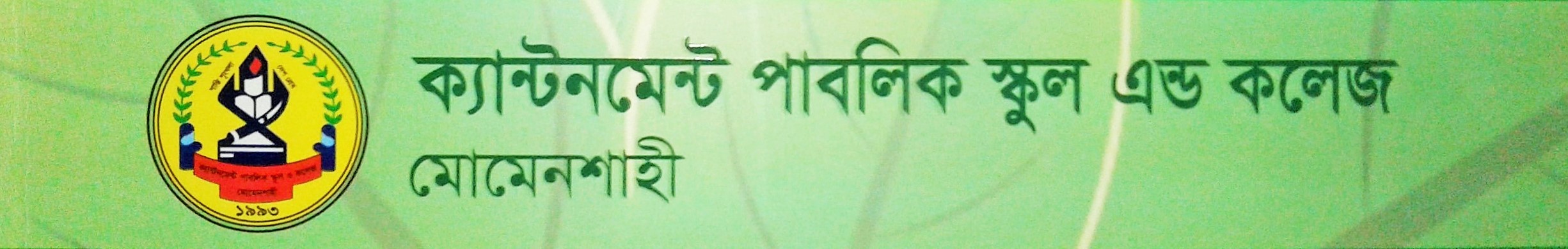